API-CAT Extended Reduced-Dose Apixaban for Cancer-Associated Venous Thromboembolism
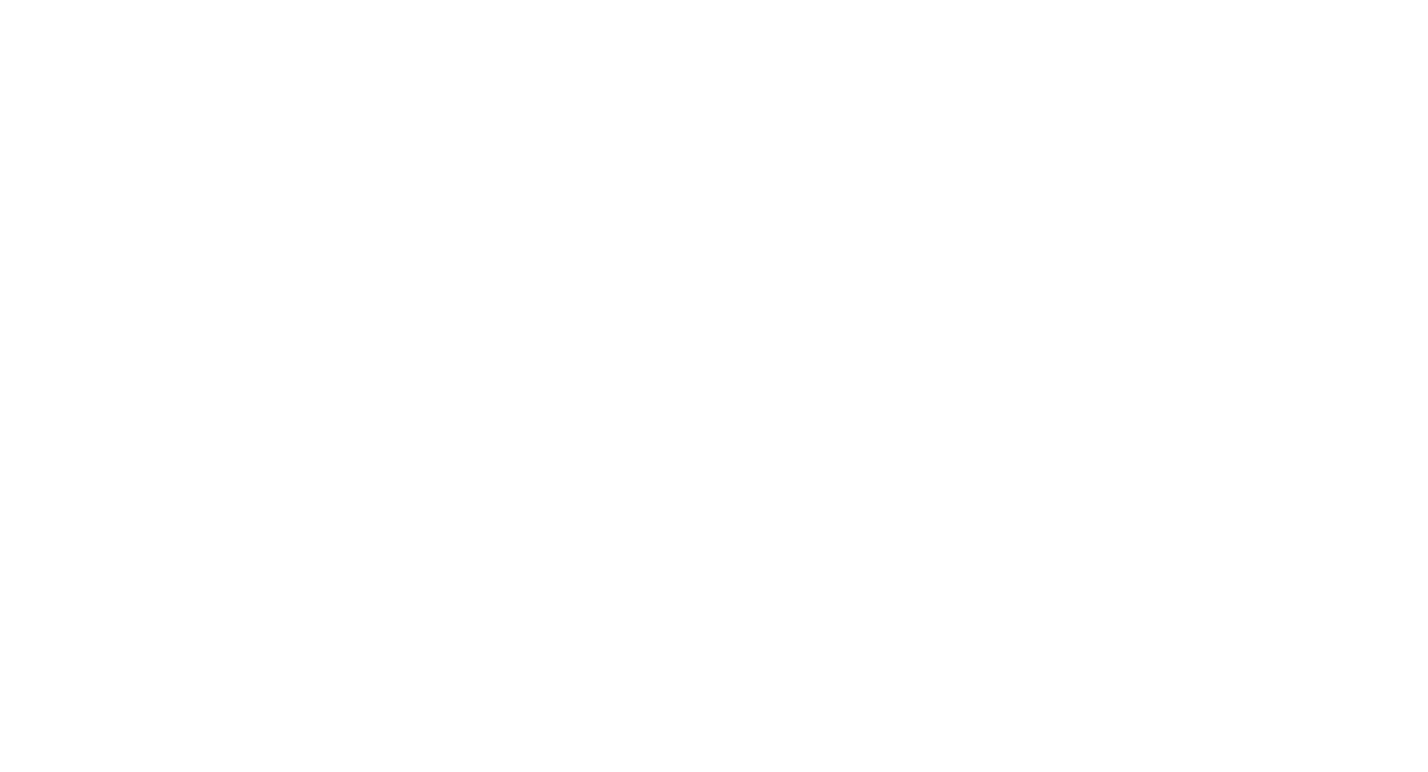 PURPOSE:  To determine whether reduced-dose apixaban (2.5 mg twice daily) is non-inferior to full-dose apixaban (5 mg twice daily) for preventing recurrent venous thromboembolism (VTE) in patients  with cancer during a 12-month treatment period

STUDY DESIGN:  Multicenter (121 centers), international (11 countries), prospective, randomized, parallel-group, double-blind non-inferiority trial with blinded adjudication of outcome events; N=1766

KEY TAKEAWAYS:  Reduced-dose apixaban is non-inferior to full-dose apixaban to prevent recurrent VTE and results in a lower cumulative incidence of clinically significant bleeding events.
Presented by Isabelle Mahé, MD, PhD.  Assistance Publique des Hôpitaux de Paris (APHP), Paris, France.  ACC 2025.  
© 2025, American Heart Association. All rights reserved.  Results reflect the data available at the time of presentation.
Professional Heart Daily@AHAScience